WE CAN 2
Unit 4 lesson3
Words in Action 
2nd Term 2024
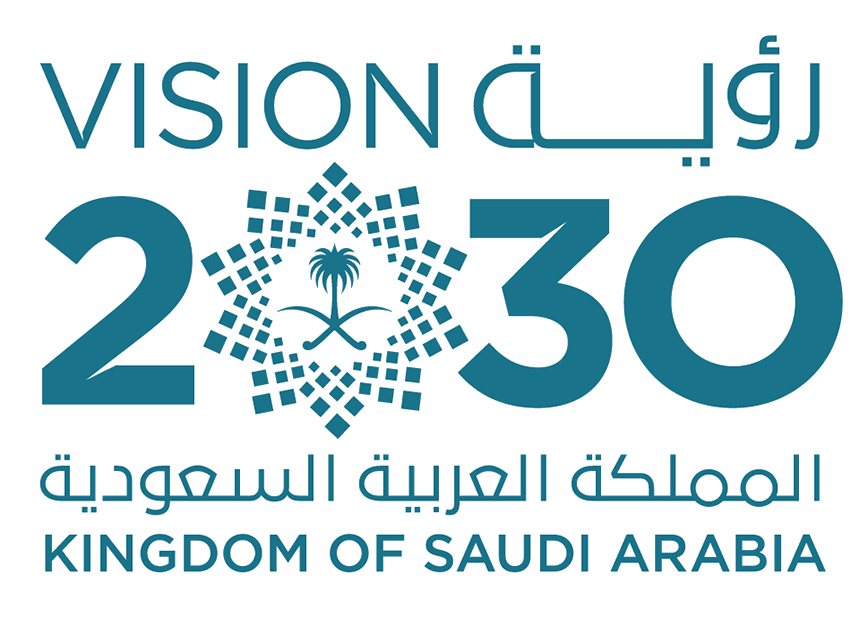 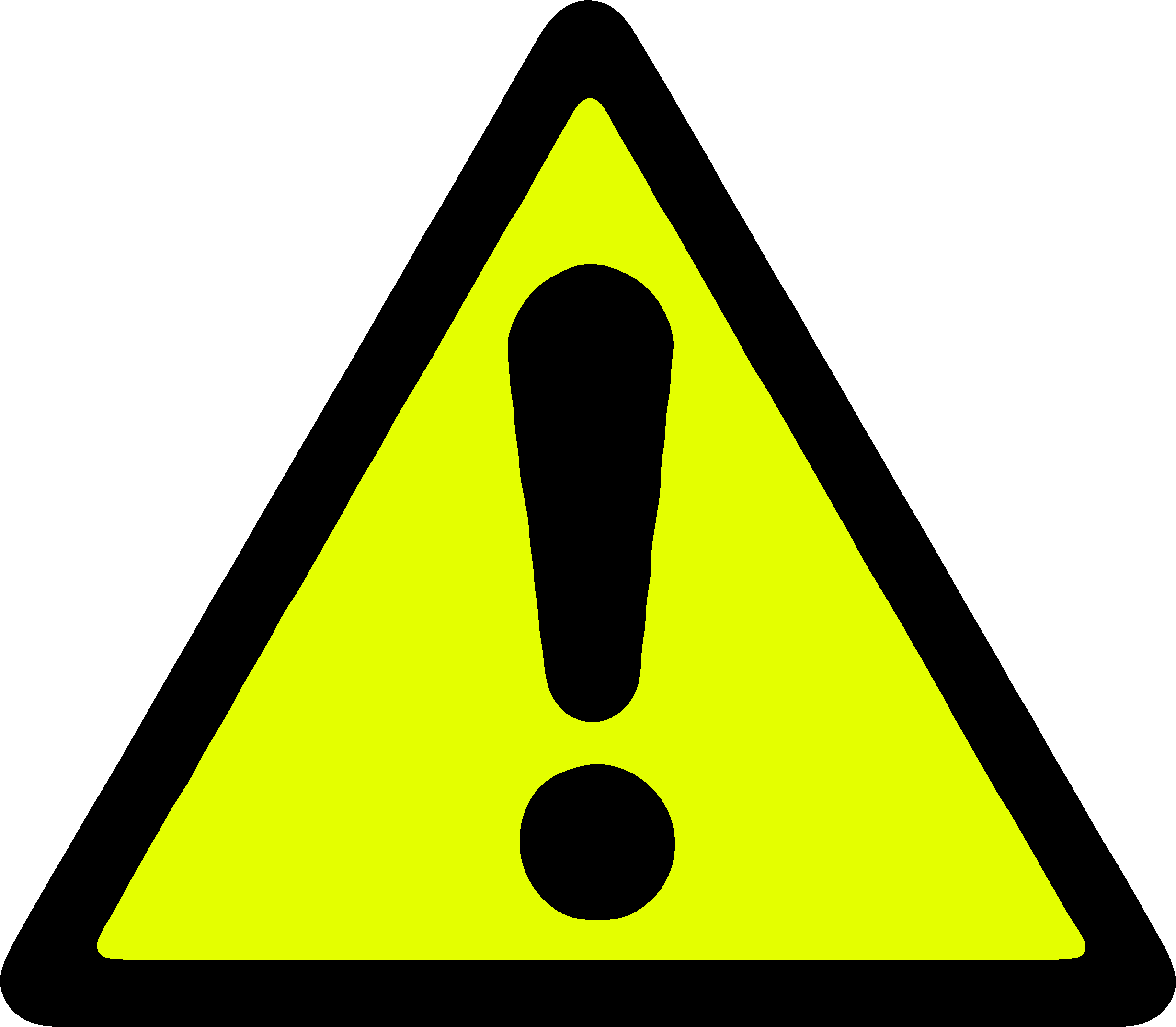 Watch out!
Let`s watch a video
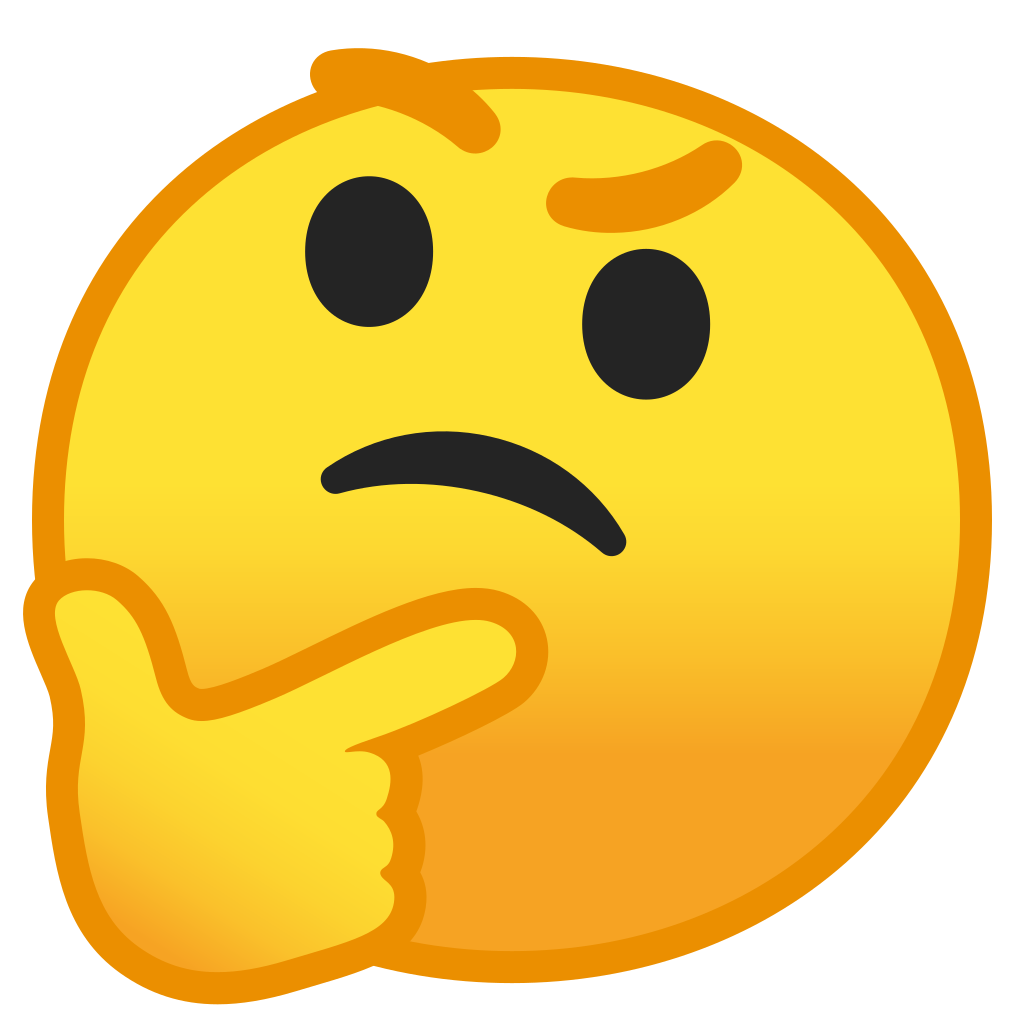 Can you name any of these vehicles?
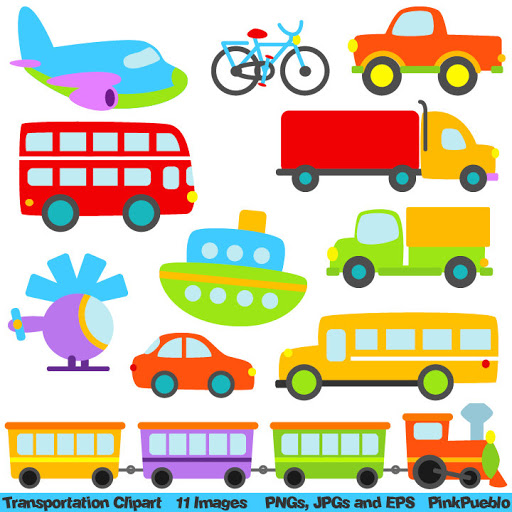 This Photo by Unknown Author is licensed under CC BY-SA
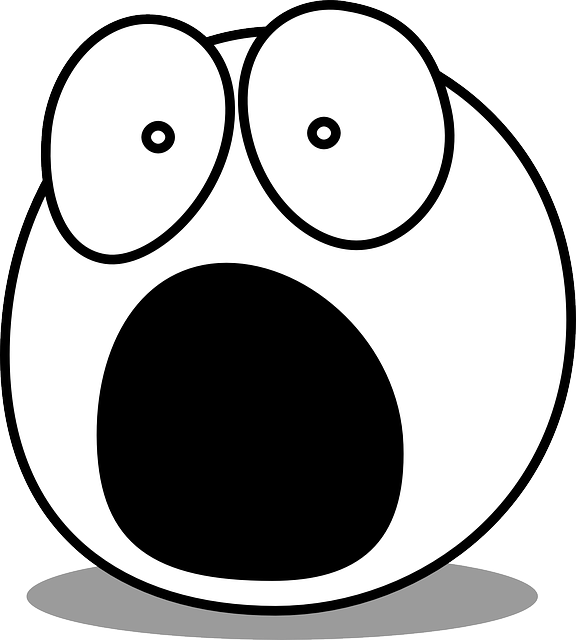 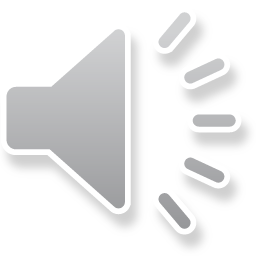 Watch out!......................
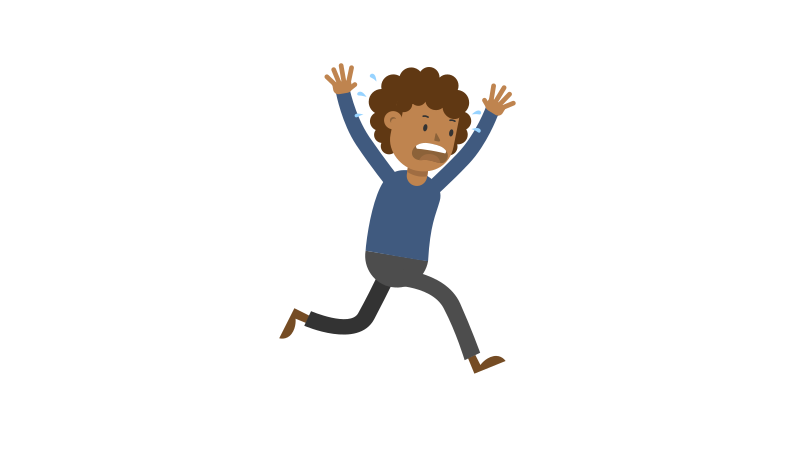 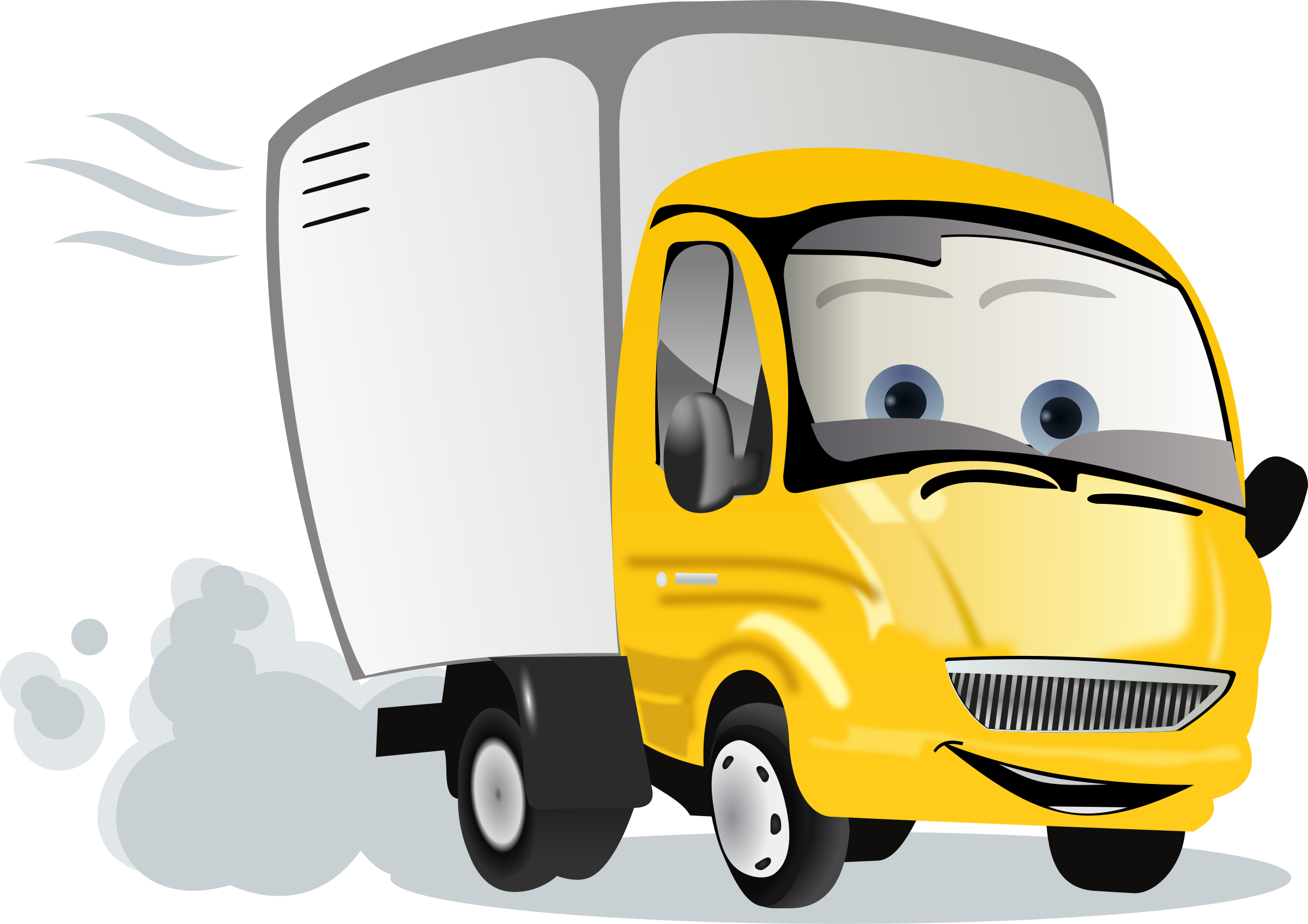 It`s a truck.
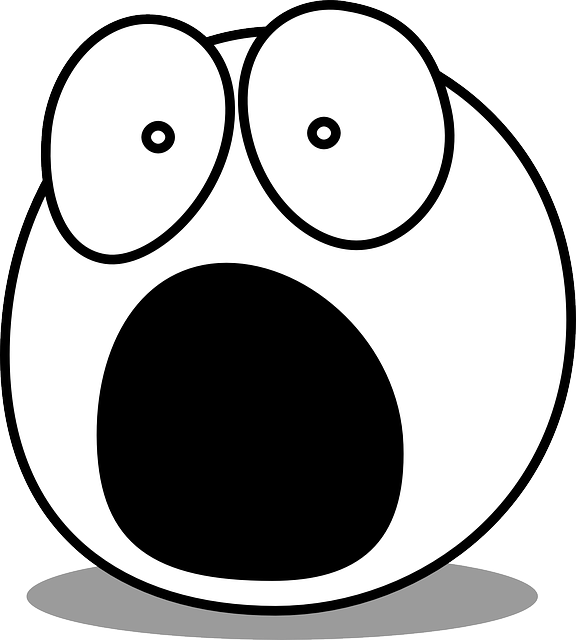 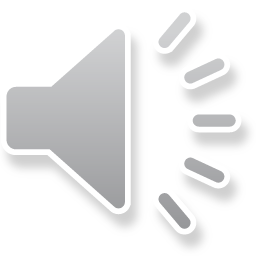 Watch out!......................
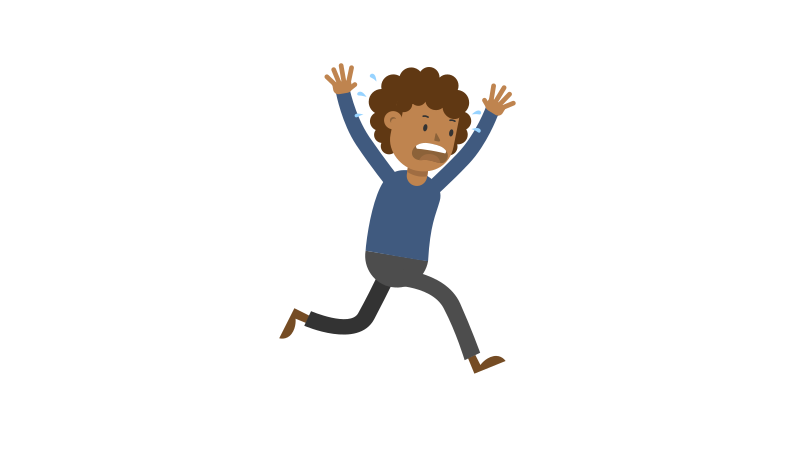 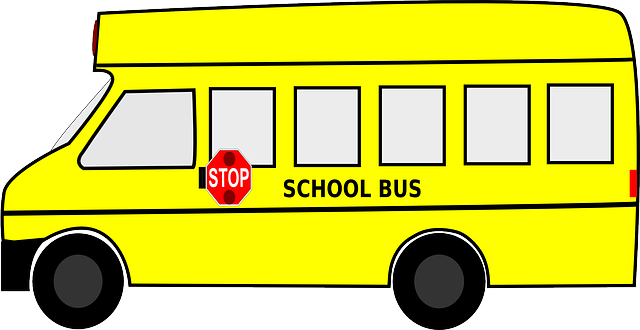 It`s a bus.
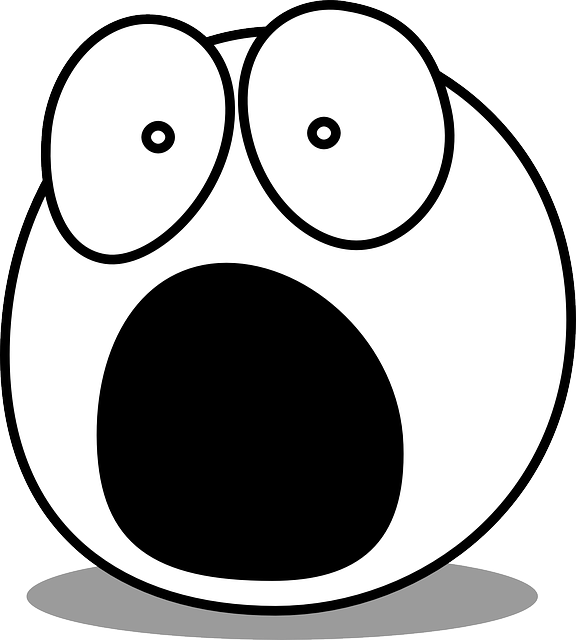 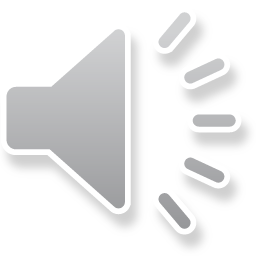 Watch out!......................
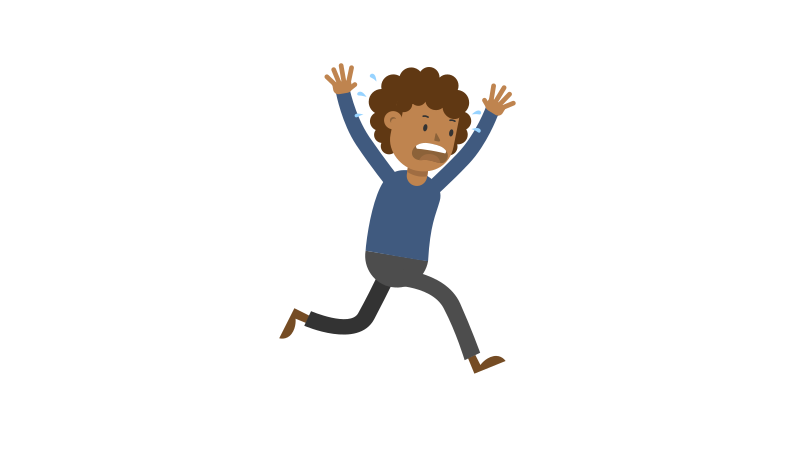 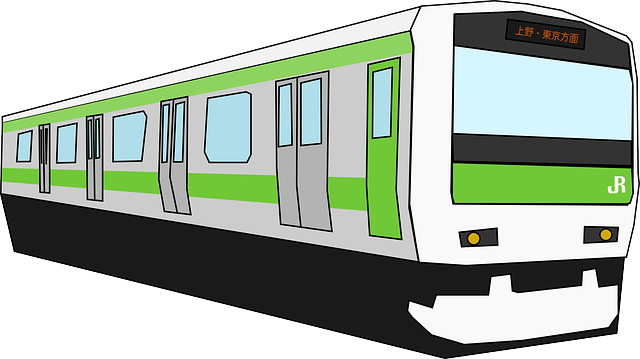 It`s a train.
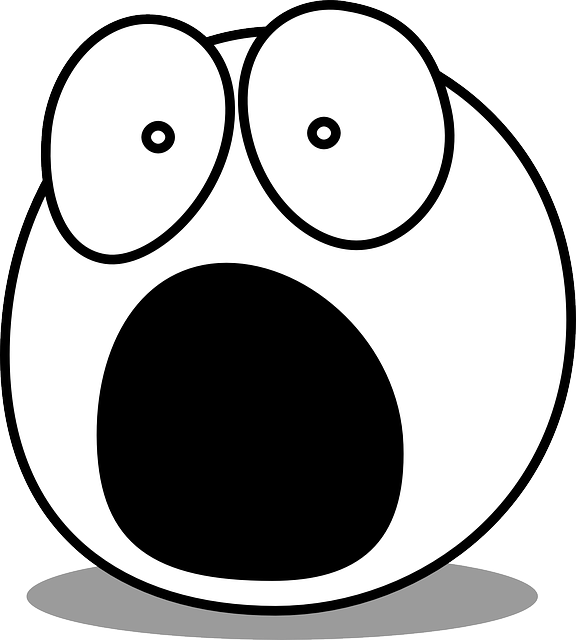 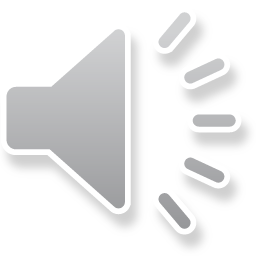 Watch out!......................
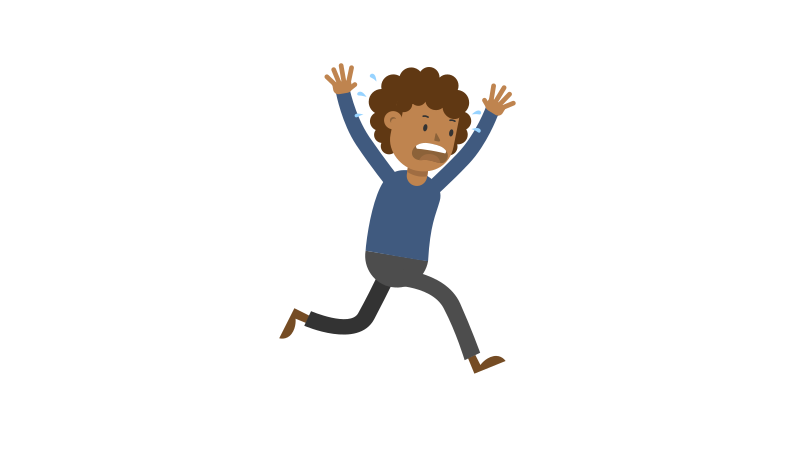 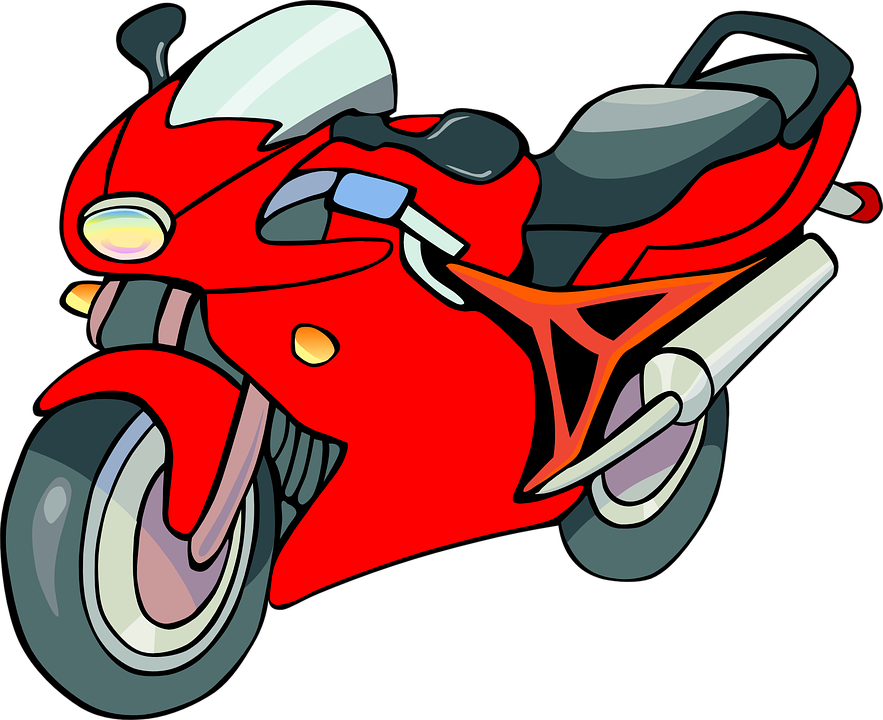 It`s a motorbike.
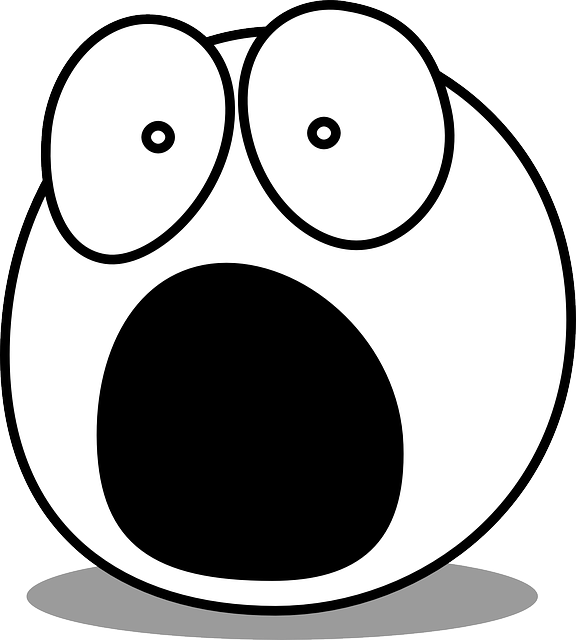 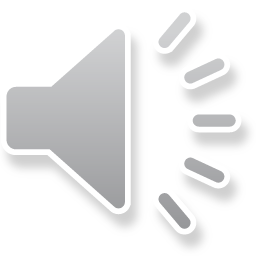 Watch out!......................
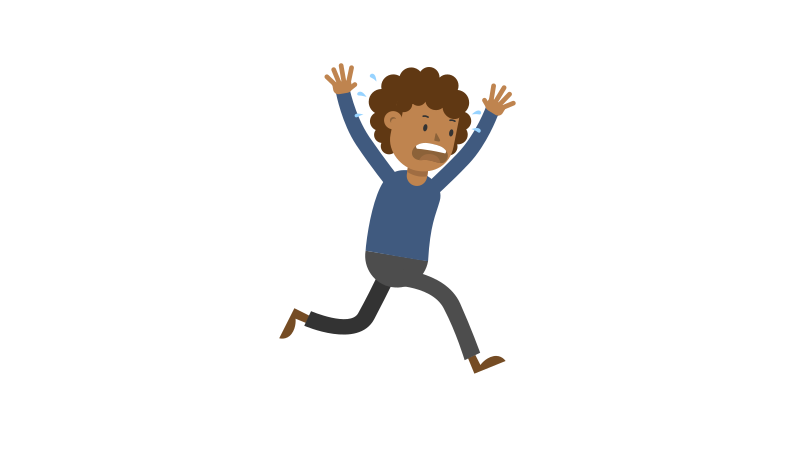 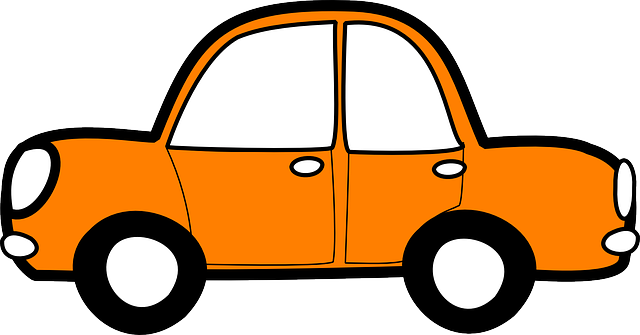 It`s a car.
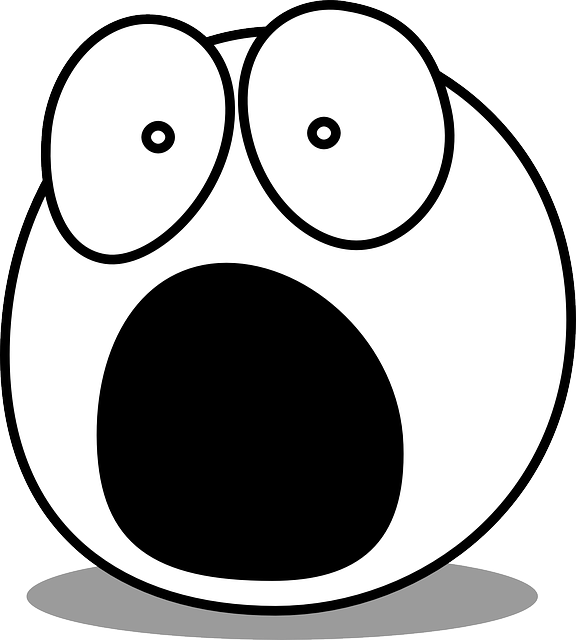 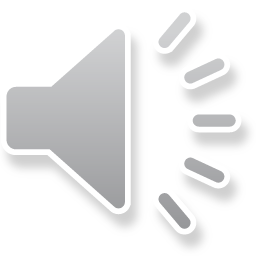 Watch out!......................
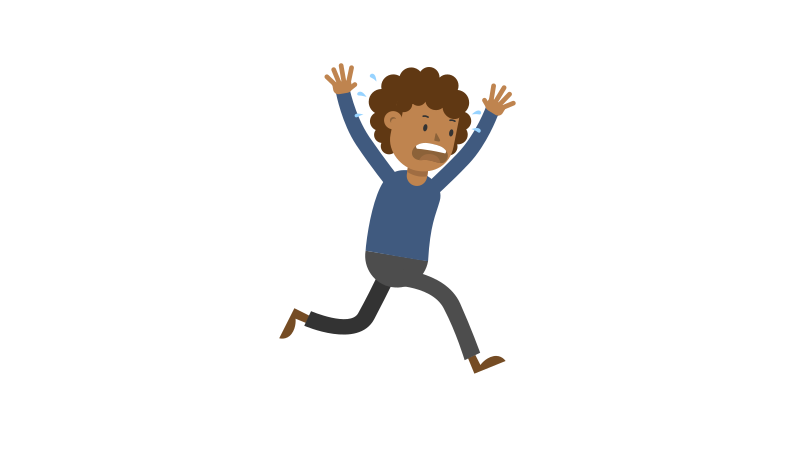 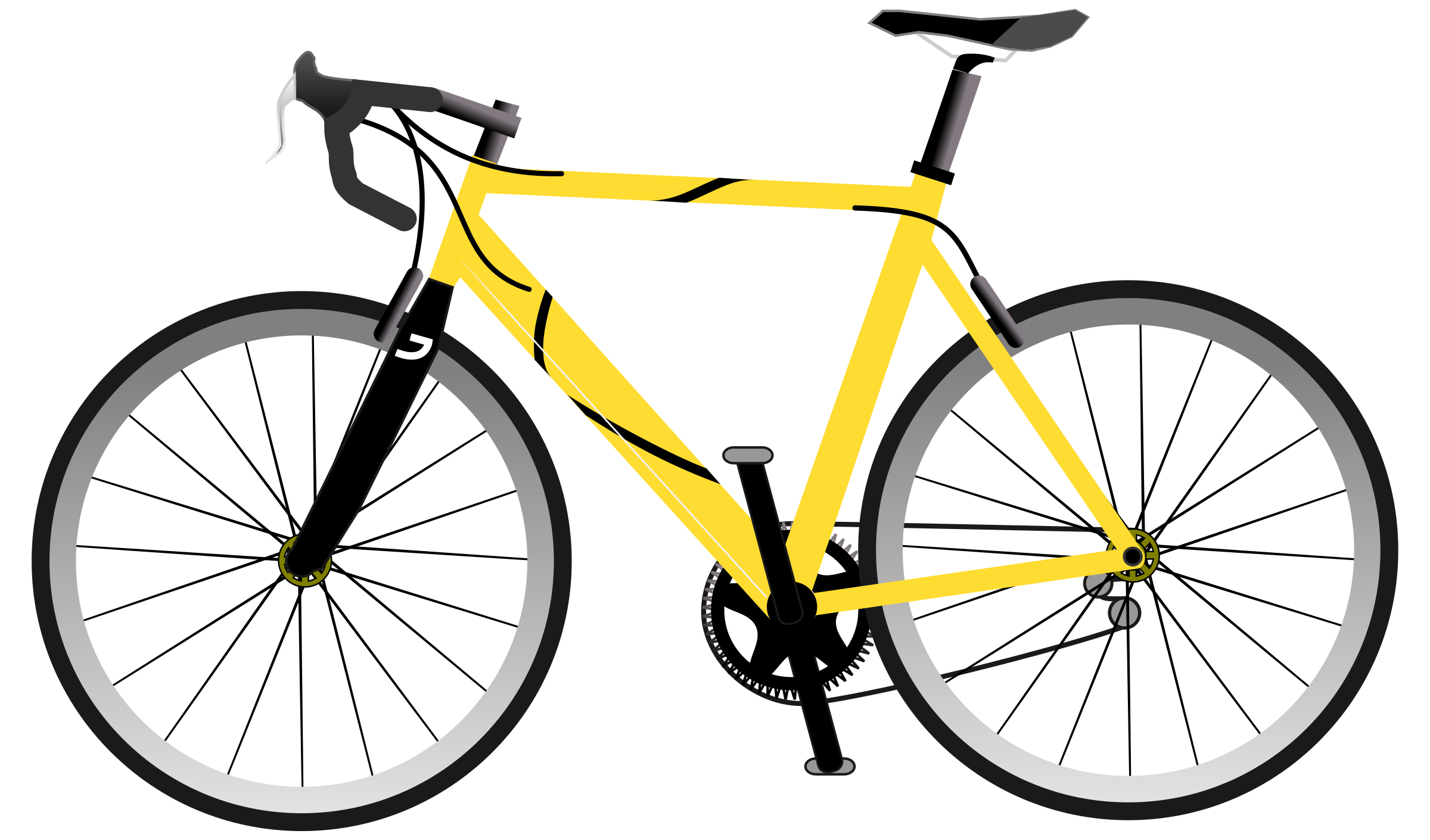 It`s a bicycle.
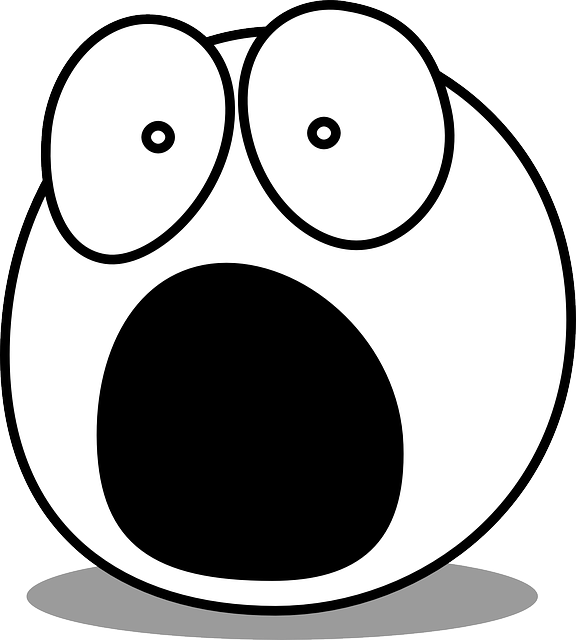 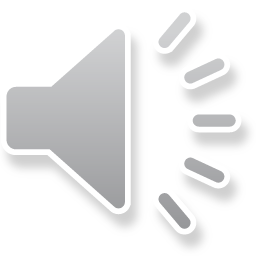 Watch out!......................
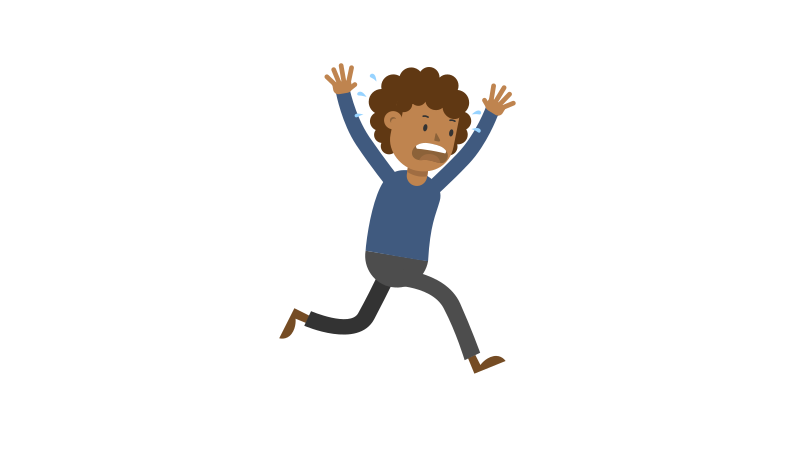 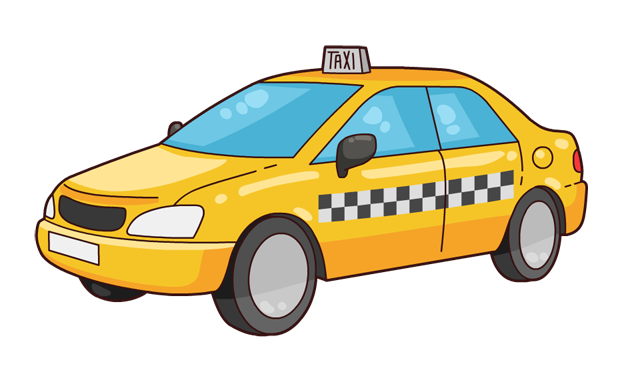 It`s a taxi.
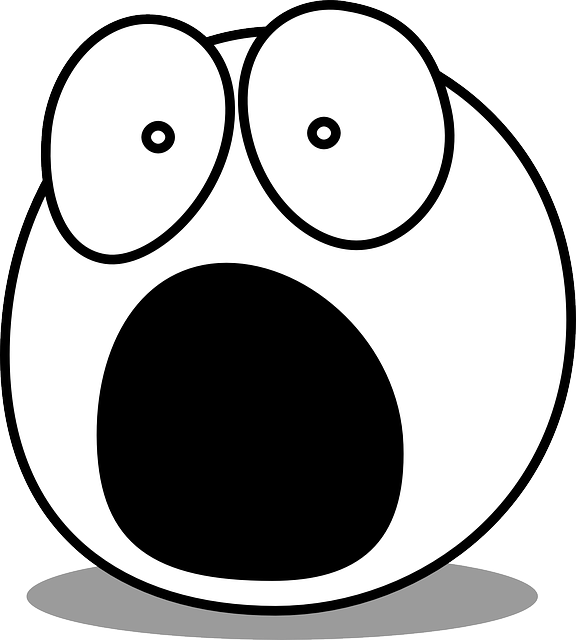 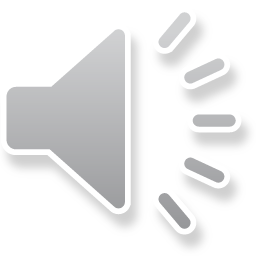 Watch out!......................
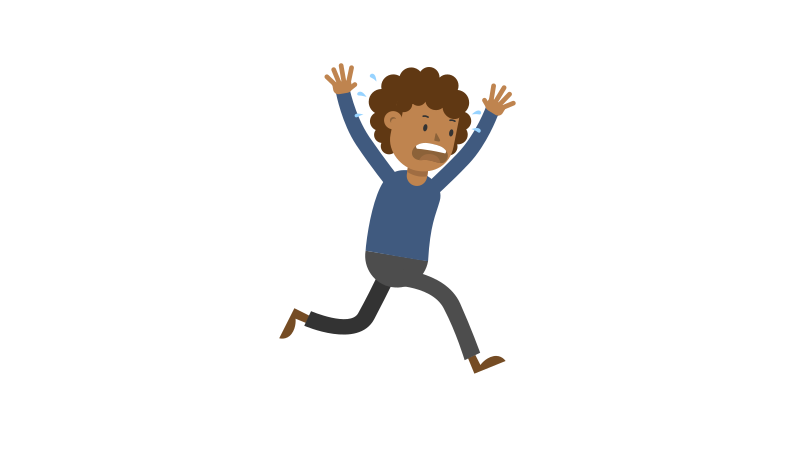 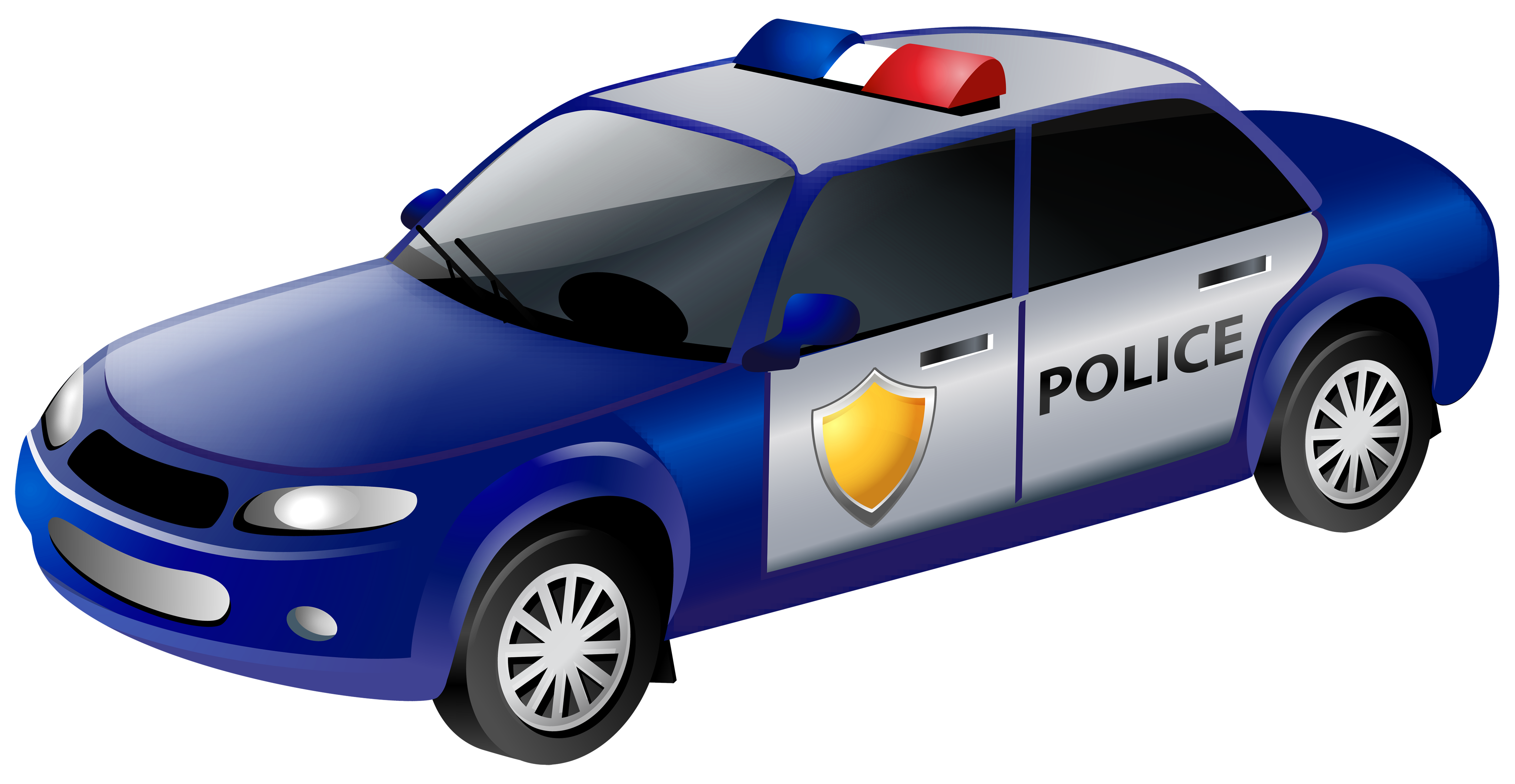 It`s a police car.
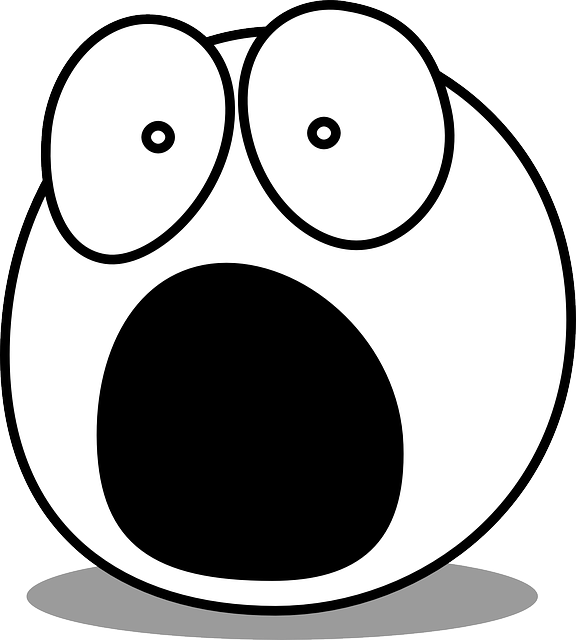 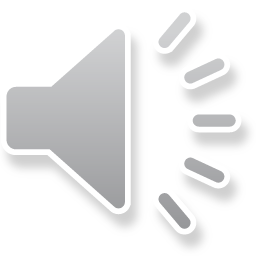 Watch out!......................
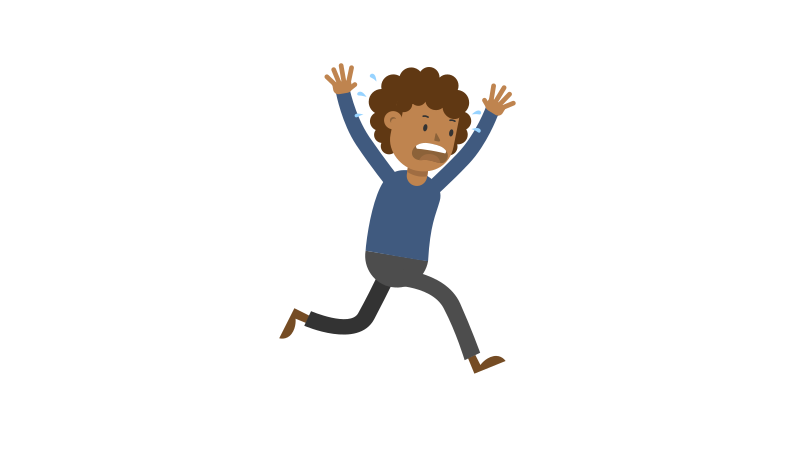 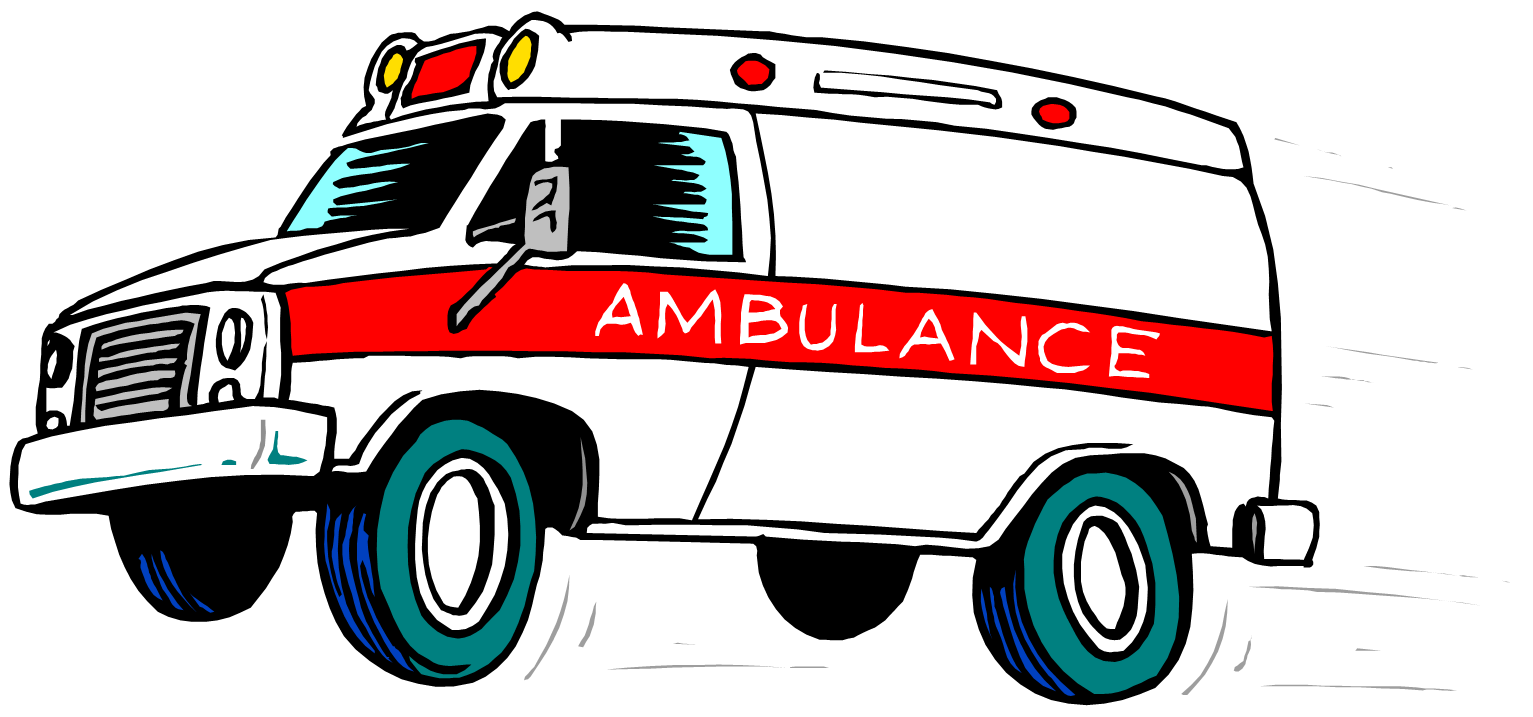 It`s an ambulance.
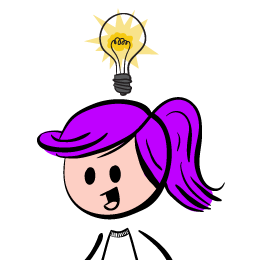 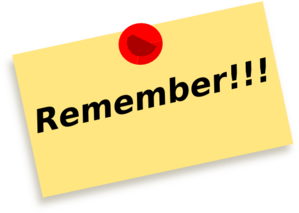 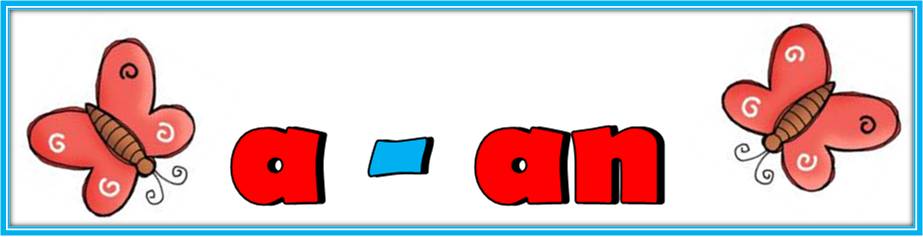 I can
say the names of 3 vehicles
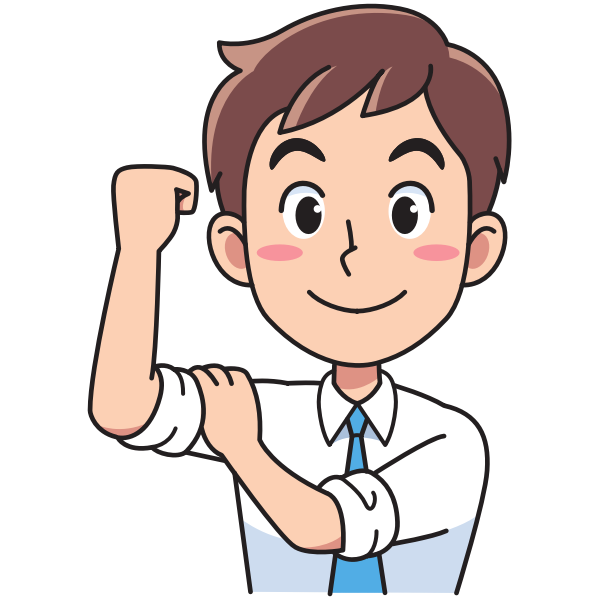 1………………….

2…………………

3……………….
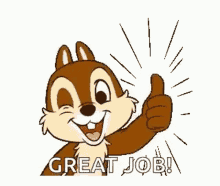 Where are you ?
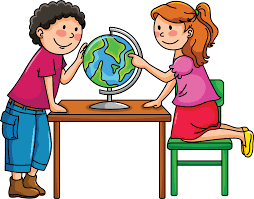 Let`s take a trip to the moon ?
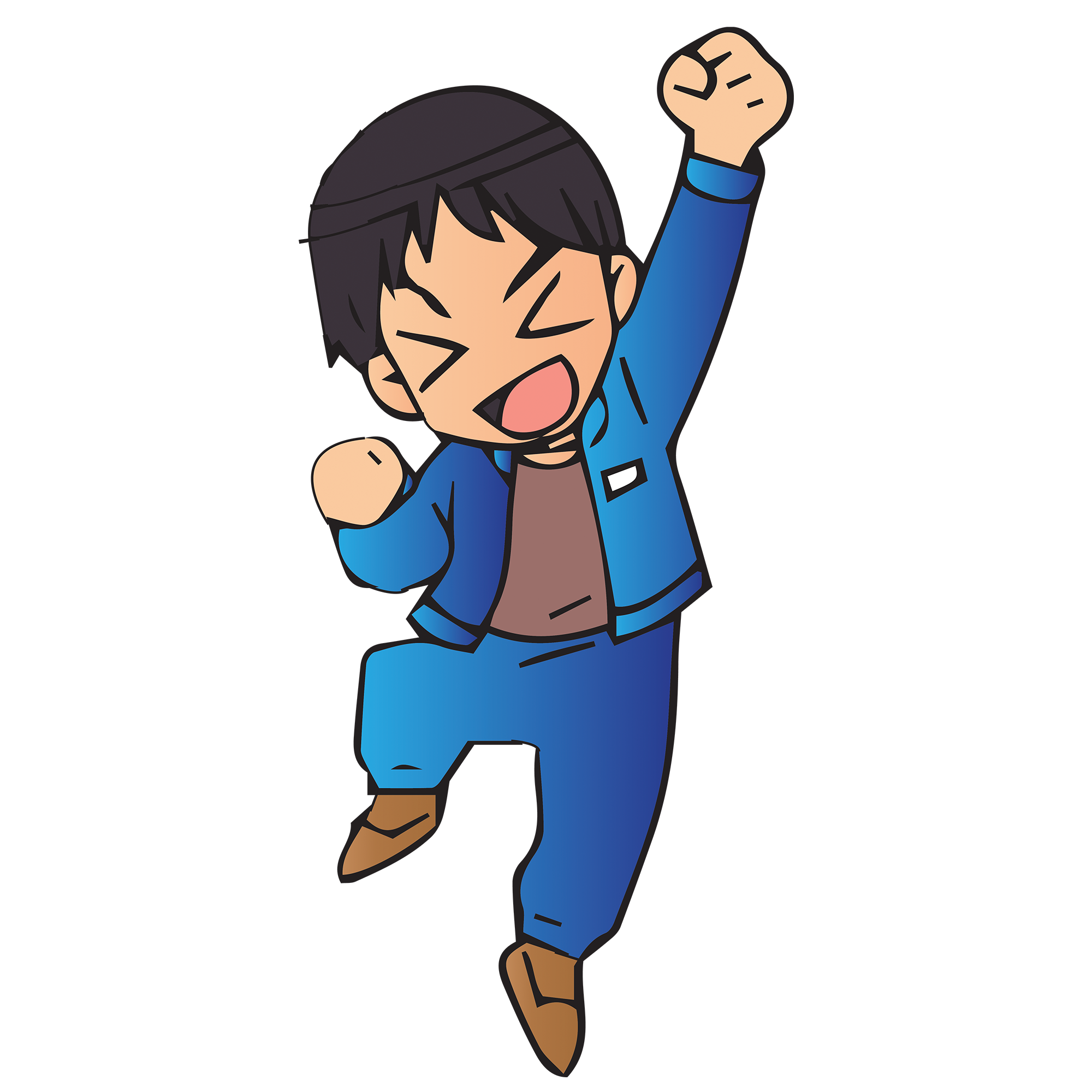 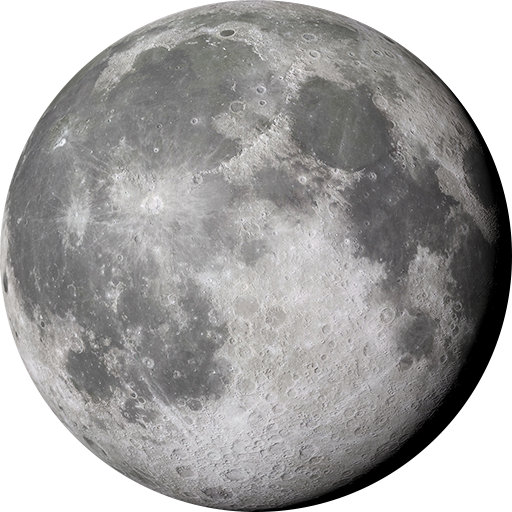 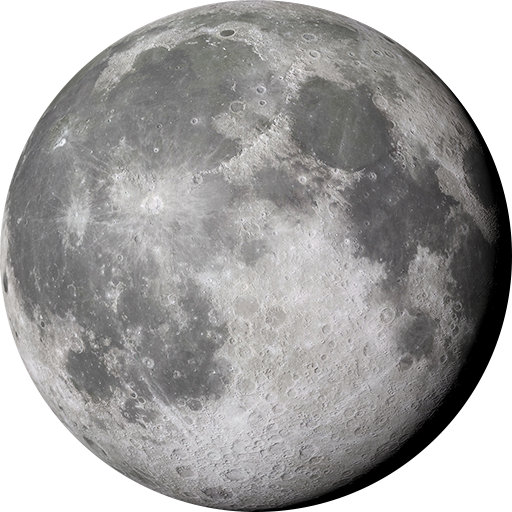 Let`s take a trip to the moon ?
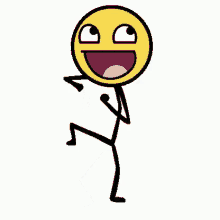 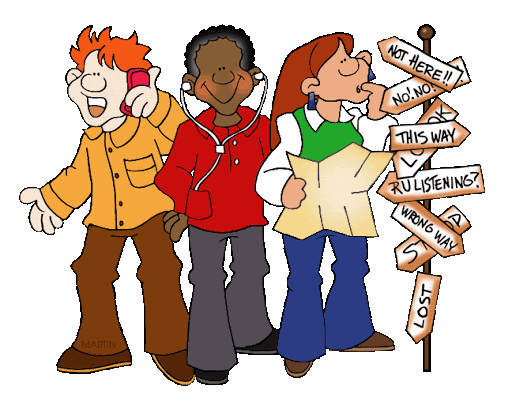 Follow the directions
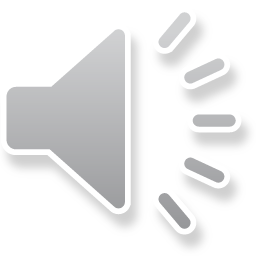 1
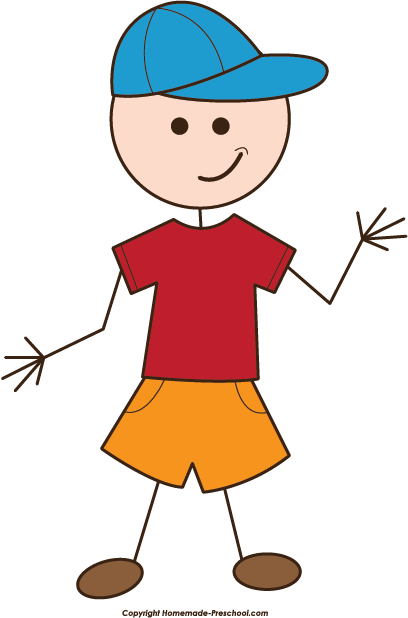 Take a bicycle
the taxi stand
to
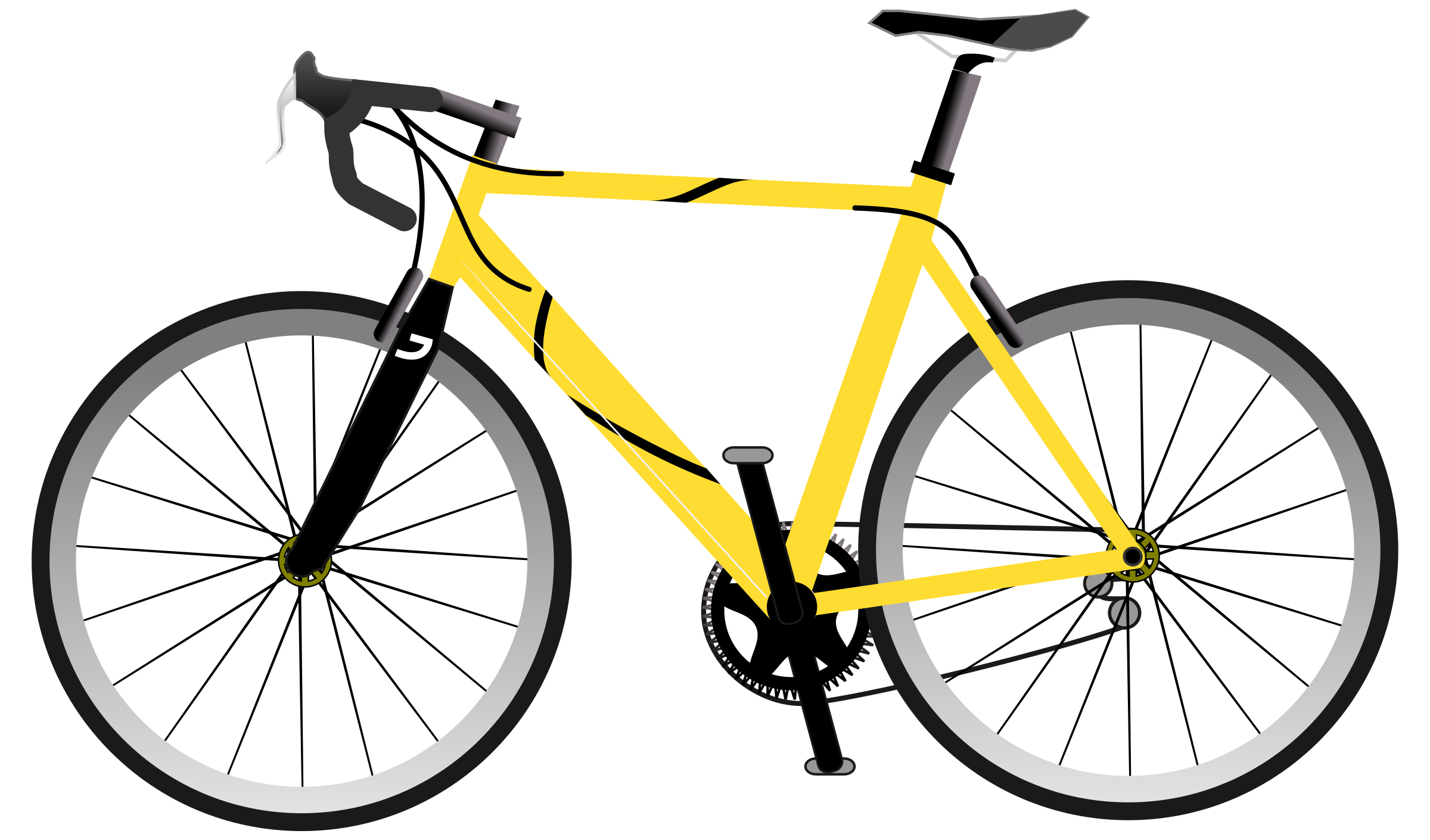 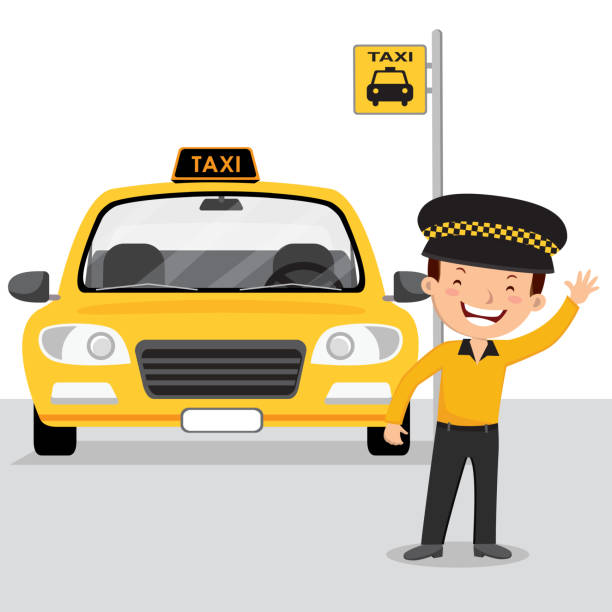 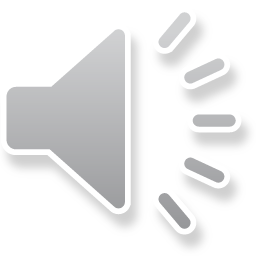 2
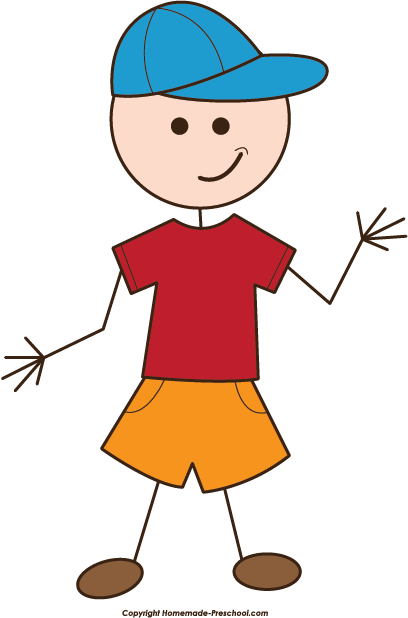 Take a taxi
the hospital
to
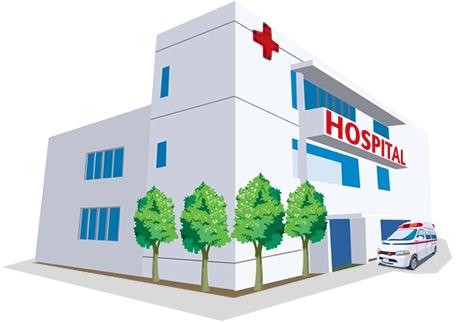 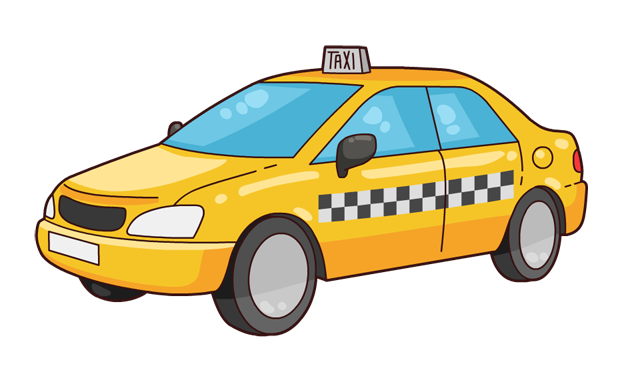 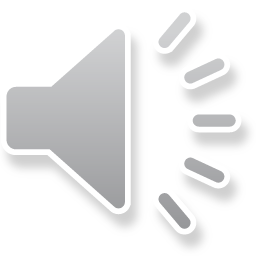 3
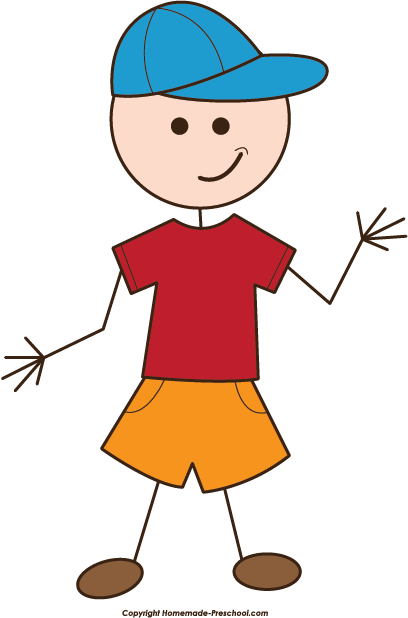 walk
the school
to
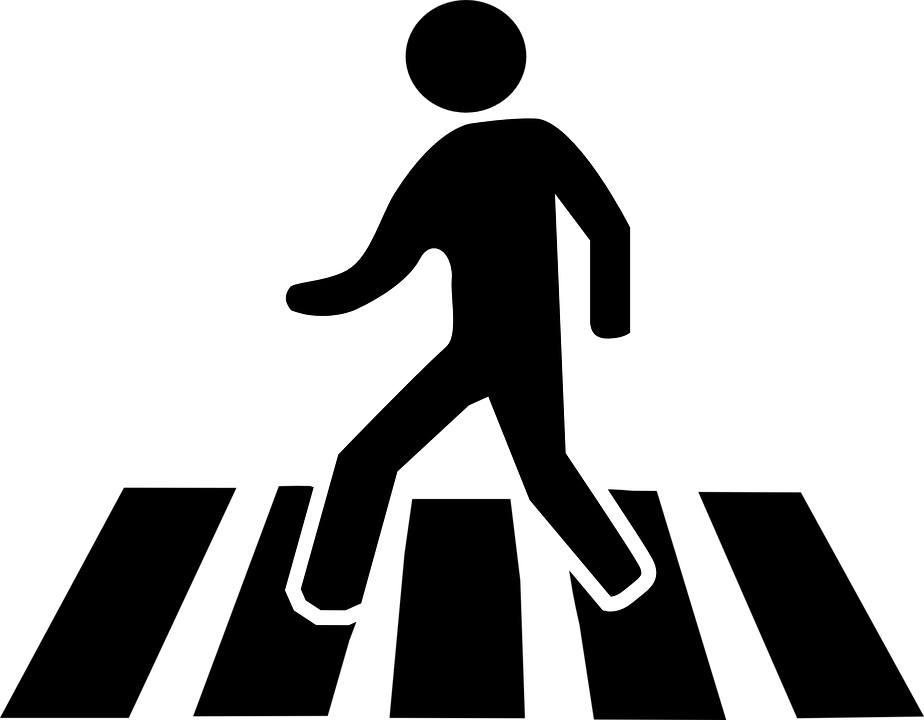 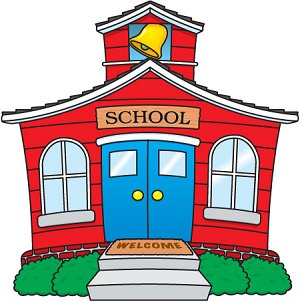 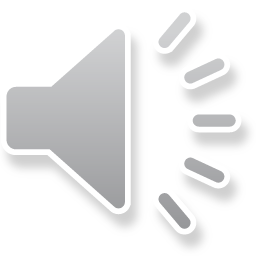 4
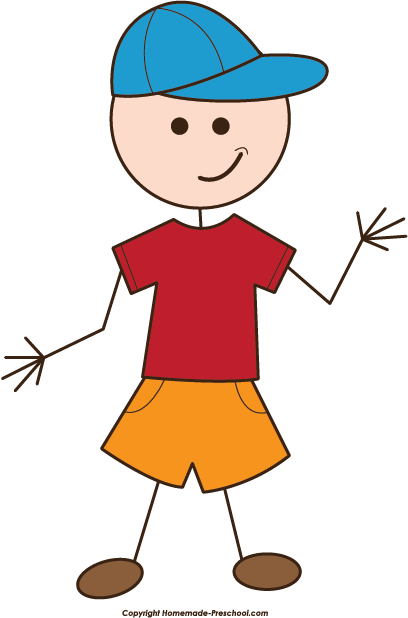 Take a school bus
the train station
to
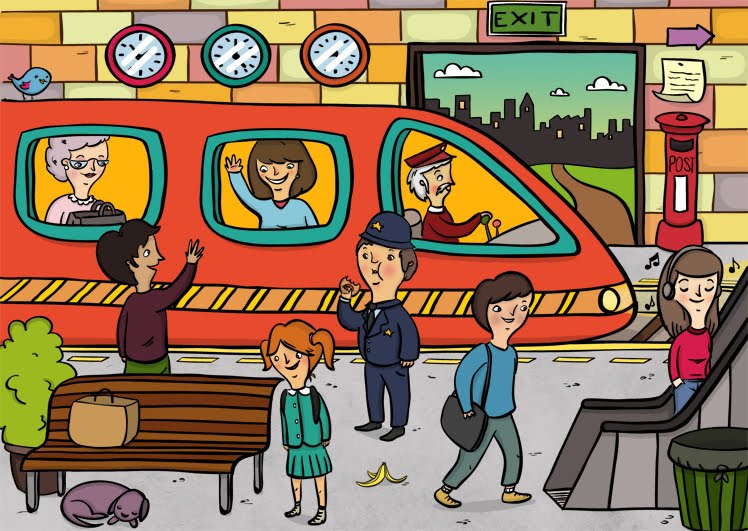 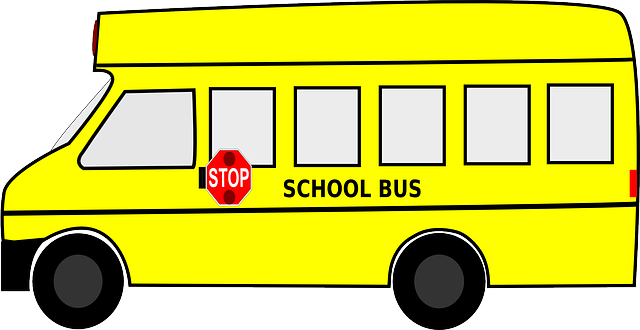 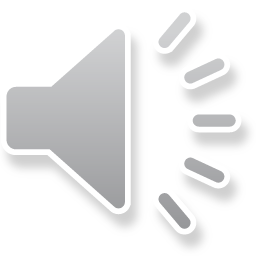 5
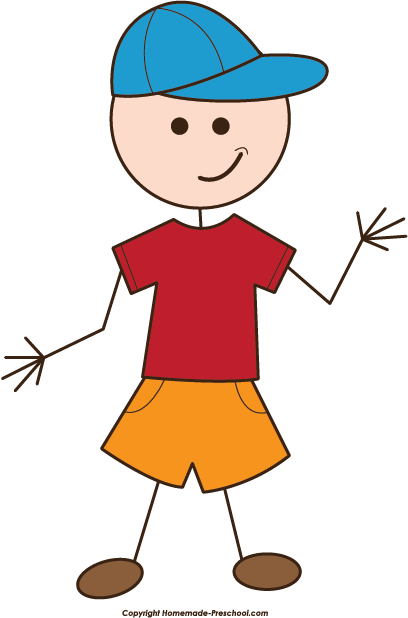 Take a train
the airport
to
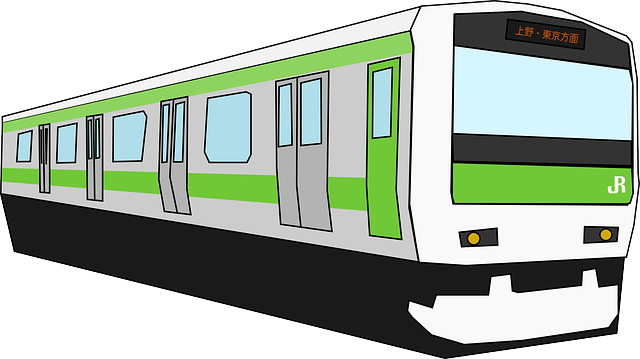 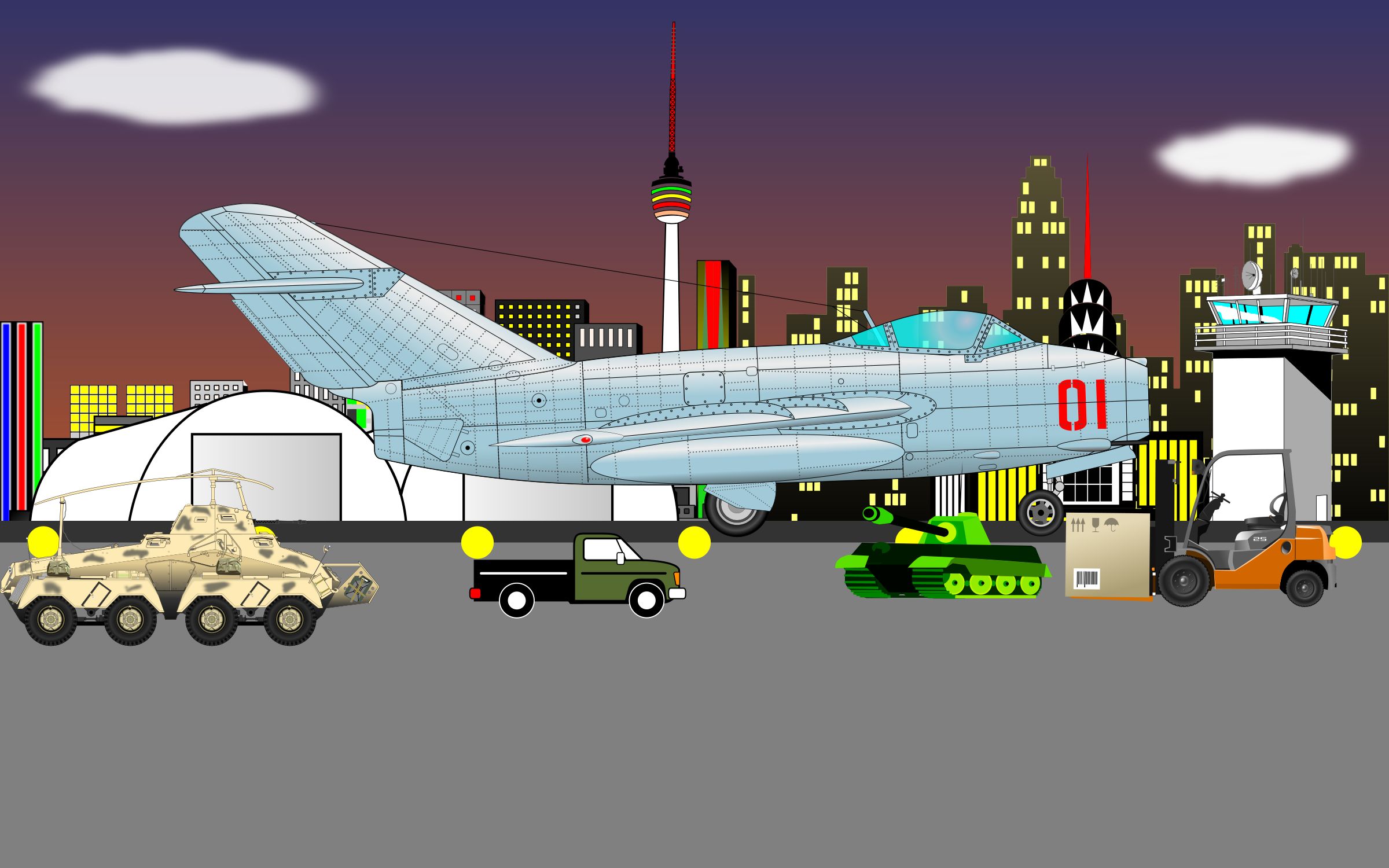 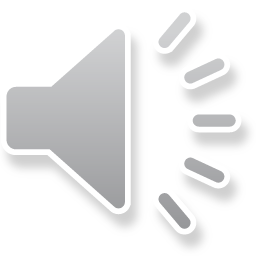 6
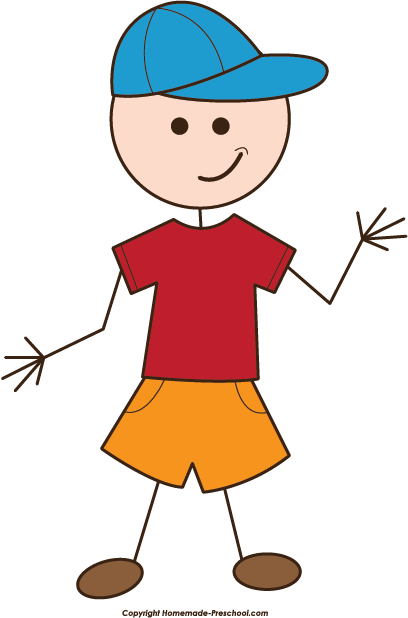 Take an airplane
the space station
to
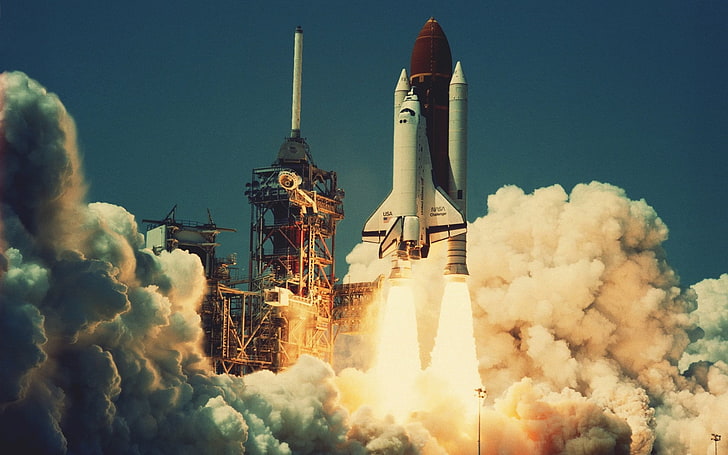 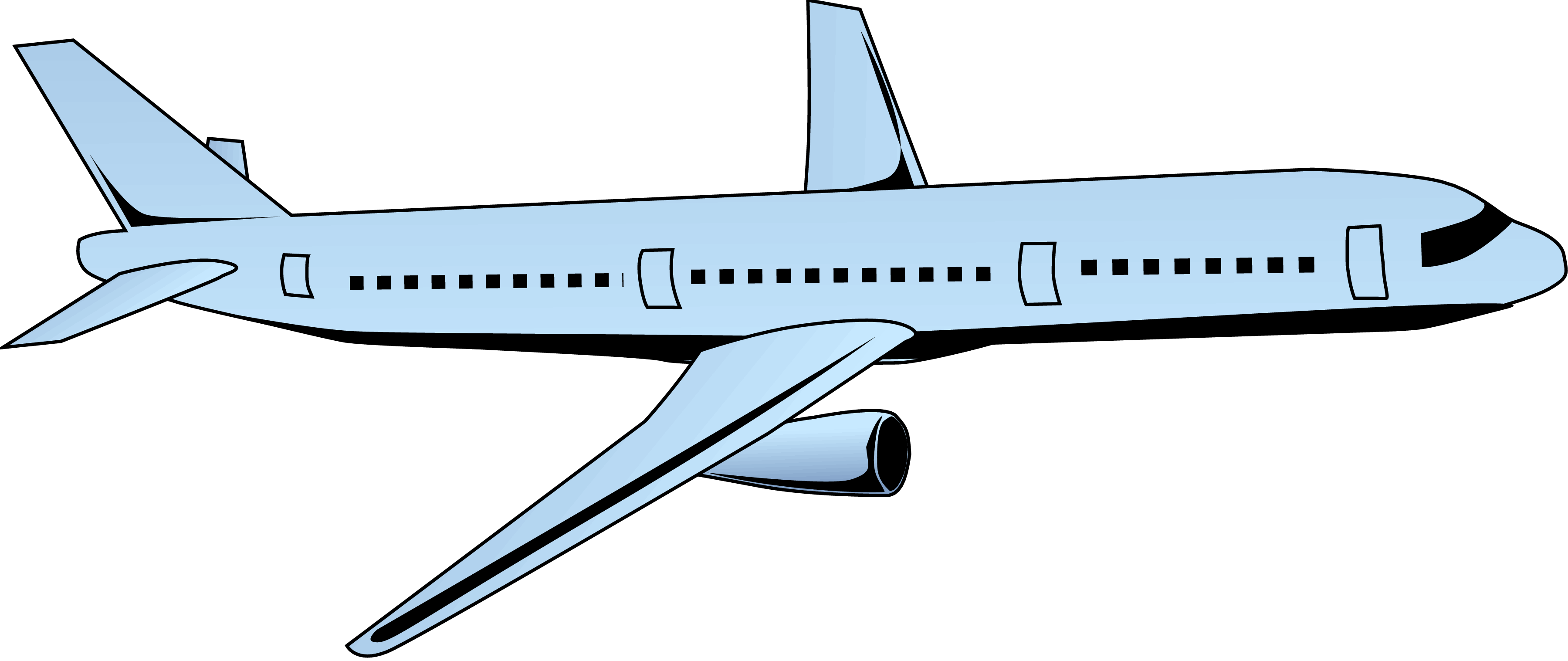 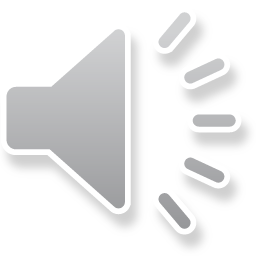 7
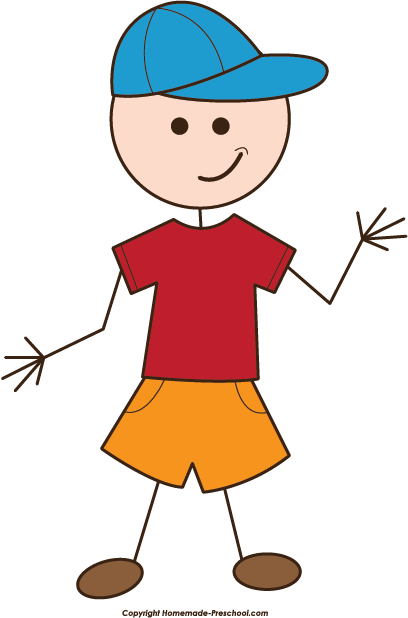 Take a rocket
the moon
to
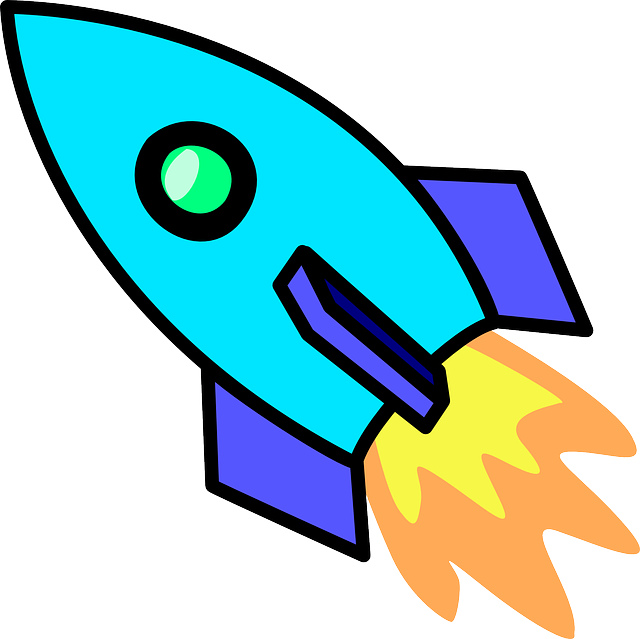 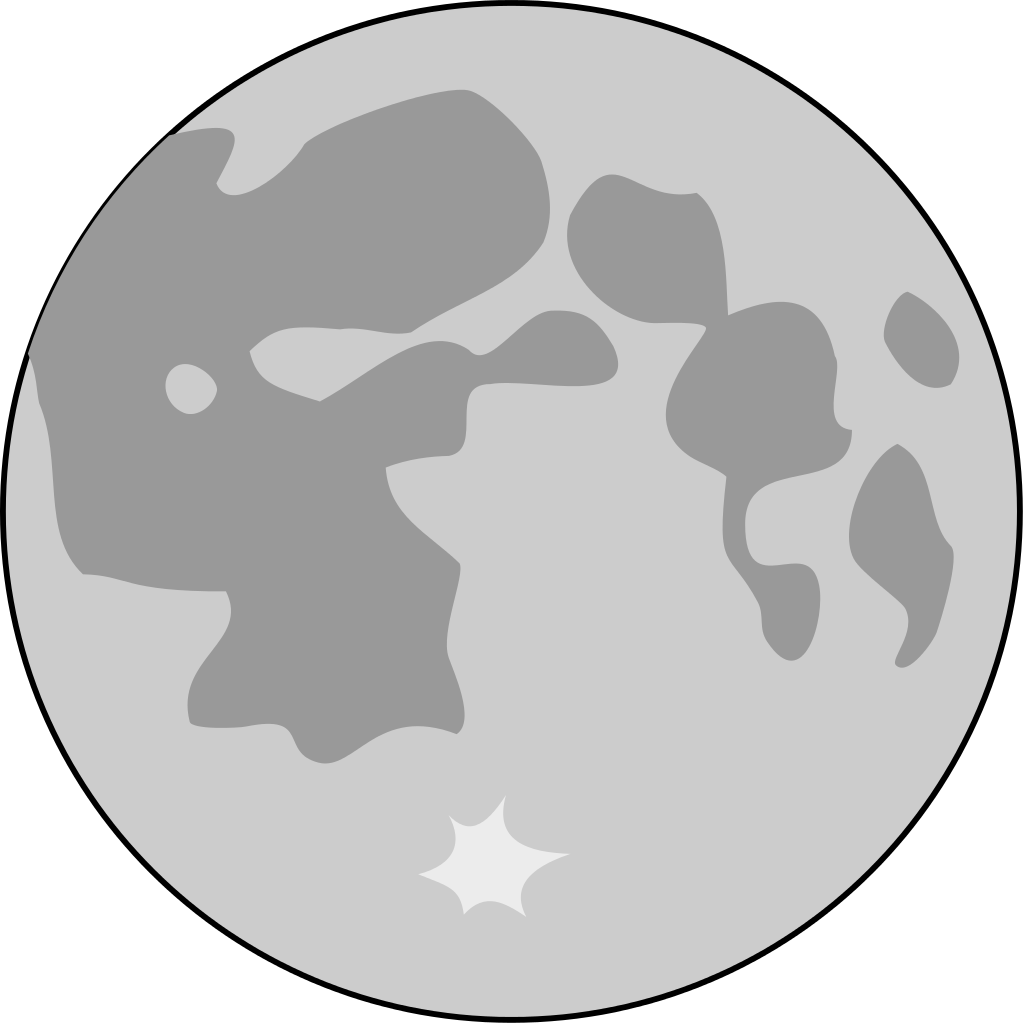 This Photo by Unknown Author is licensed under CC BY-SA
Where are you now?
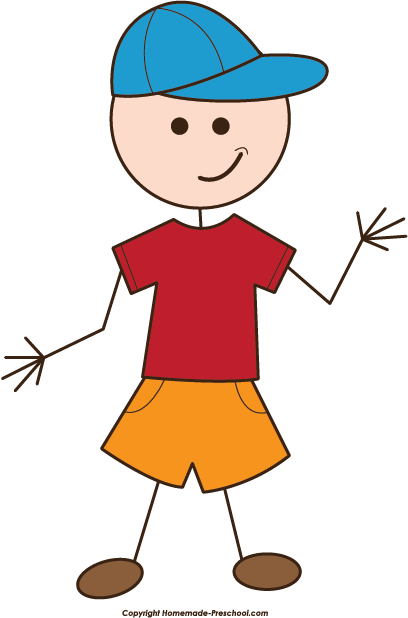 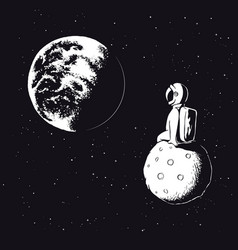 I`m on the moon
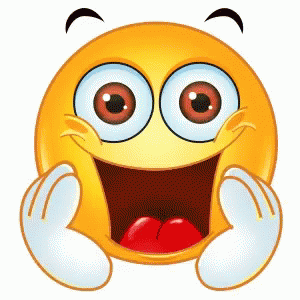